Economic Impacts of COVID-19 on Oklahoma’s Food Industry: A Speculative Assessment
Rodney Holcomb – FAPC Food Industry Economist
Chuck Willoughby, Andrea Graves, & Erin Johnson – FAPC Business & Marketing Team
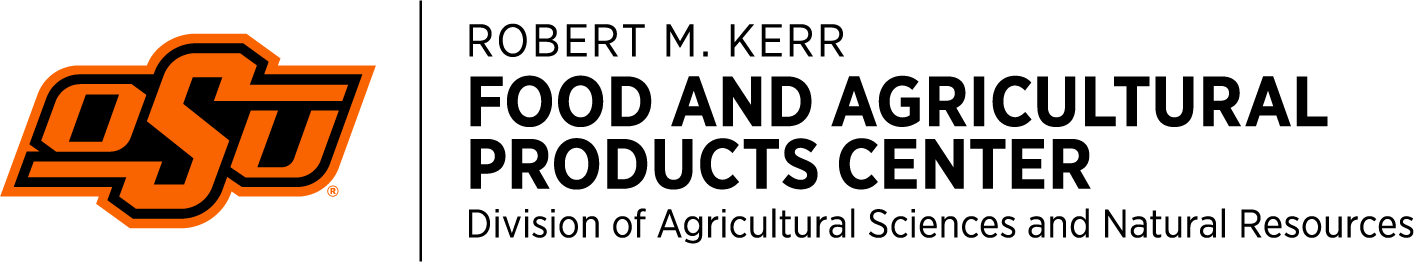 Oklahoma’s Food Industry Sectors
Oklahoma Food Industry Employment & Payroll, 2019
Food Processing Overview
Food Processing Impacts
A survey of the “Made In Oklahoma” Coalition, LLC companies in late March showed that most were still working at/near full capacity – AT THAT TIME.
Smaller, specialty products manufacturers and foodservice-only manufacturers were beginning to feel the squeeze.
Labor shortages came shortly thereafter, as positive COVID-19 cases were found and some employees chose stay-at-home measures.
Food Retail Overview
Food Retail Impacts
Oklahoma Grocers Association initially reported that members were seeing increased sales, hiring more employees, and paying more to keep employees.
However, as hour reductions and shopper limits were introduced, some reported experiencing losses.
Foodservice Overview
Foodservice Impacts
Employment impacts blurred by “incentivized” unemployment and the Paycheck Protection Program.
As ORA executives noted, opening back up under social distancing orders means reduced revenues but the same fixed costs.
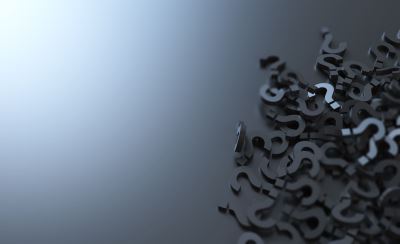 What Will Reopening Do to These Sectors?
“It depends.”